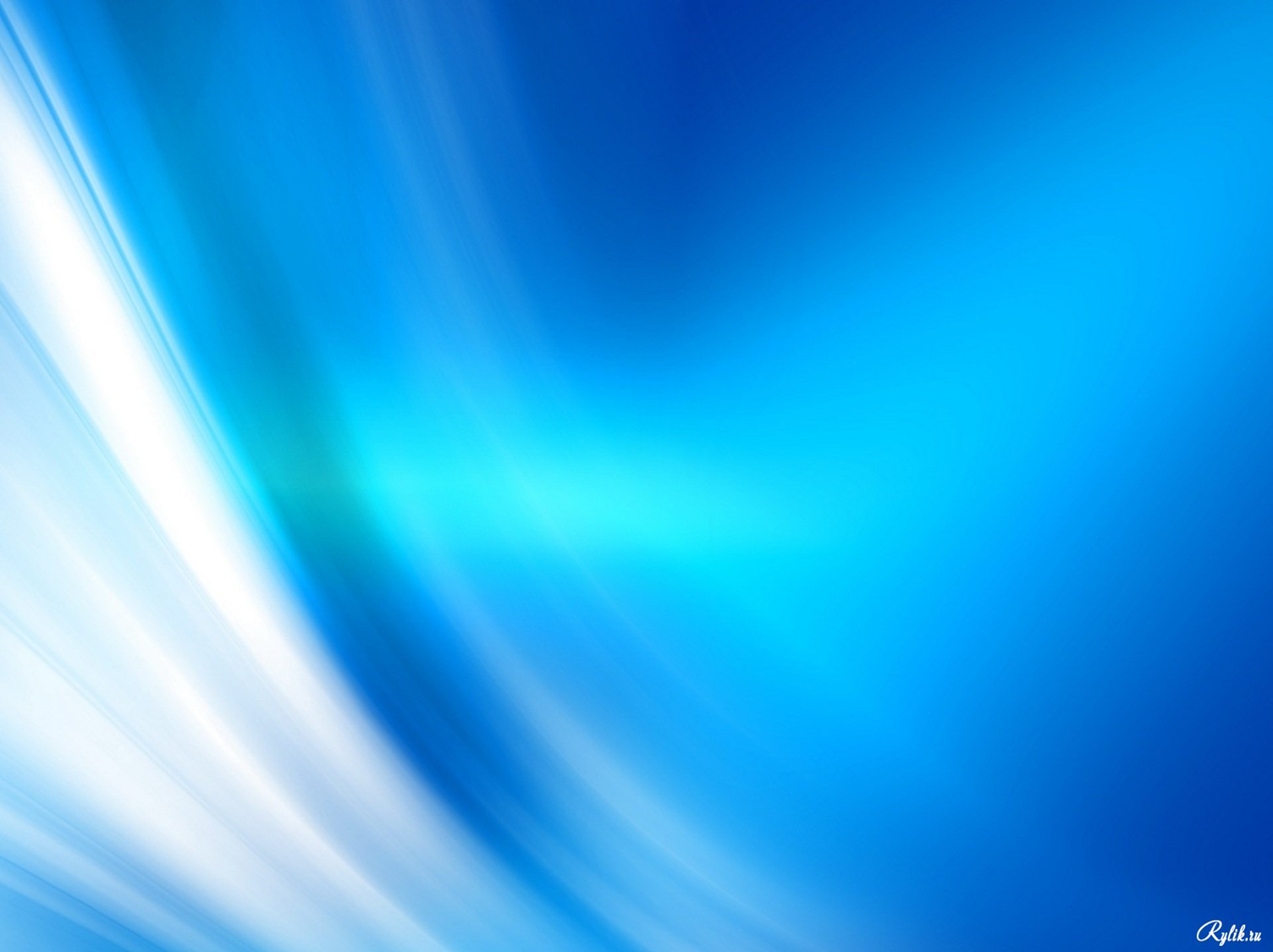 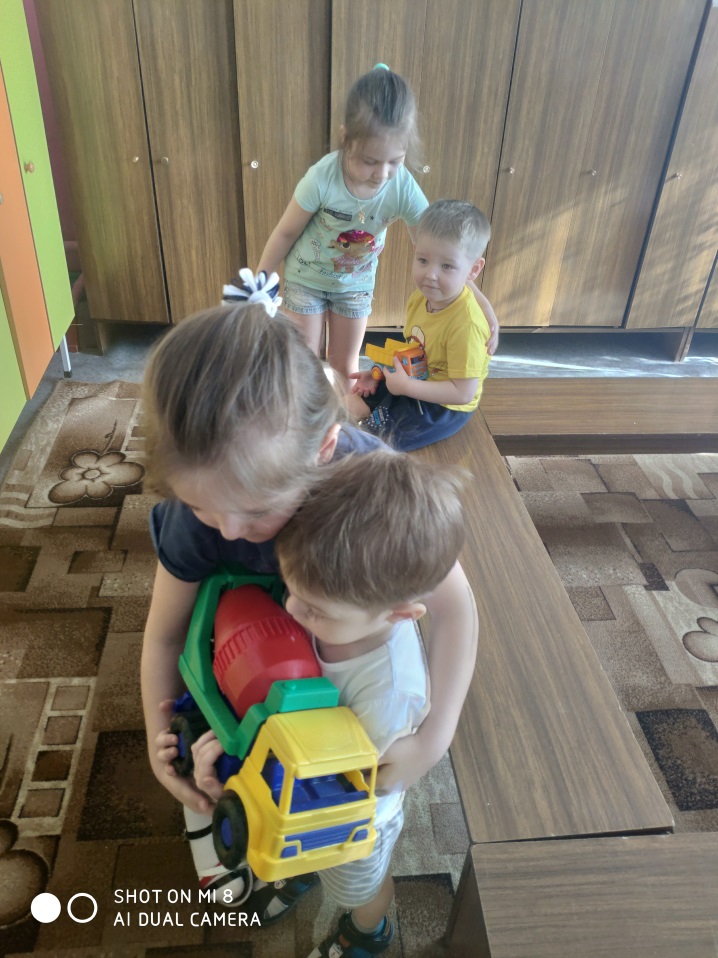 [Speaker Notes: Наш детский хоть и двухэтажный, но уютный, компактный. Группы находятся недалеко друг от друга.. Еще осенью старшие дети заметили, что малыши не всегда идут с желанием в детский сад, часто плачут. Стали задавать вопросы: «Почему малыши плачут? Почему не хотят идти в детский сад? Они плачут, потому, что хотят к маме?  Может у них нет друзей?» Проявляли сочувствие к ним и пытались их хоть как – то утешить, пожалеть. Кто – то предлагал поделиться игрушкой, кто – то  поиграть вместе. Вот тогда мы первый раз в группе заговорили с детьми о волонтерском движении, о добре.]
Акция «Дети детям!»
Дети волонтёры помогают 
одеваться  после сна
«Делу -  время, потехе – час»
(ремонт карандашей)
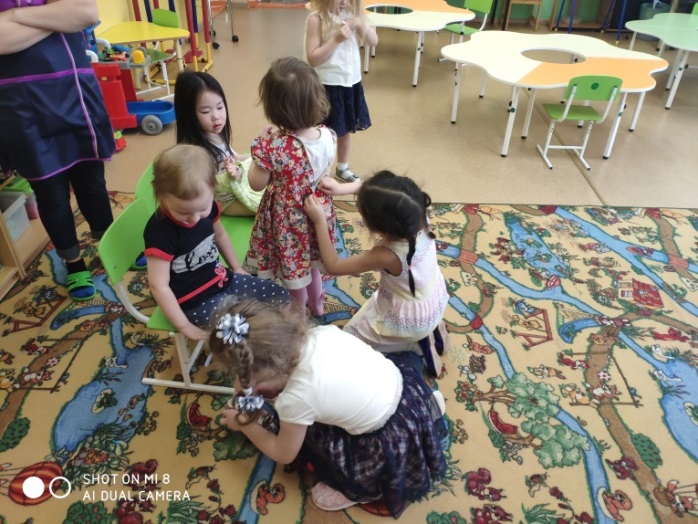 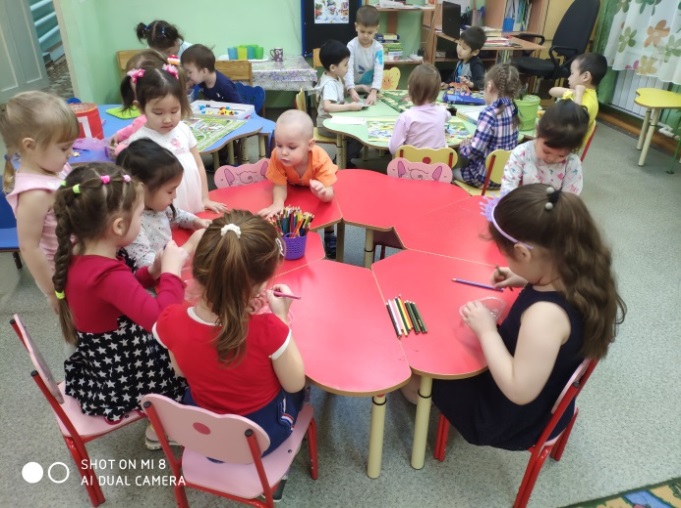 Помощь в украшении 
елочки малышам
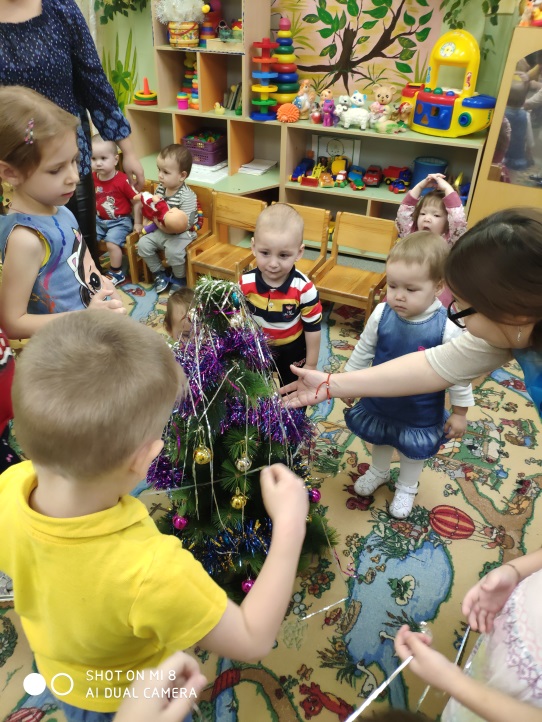 «Умеешь сам – научи другого»       (помощь на занятиях)
Помощь в умывании детям 
младшей группы
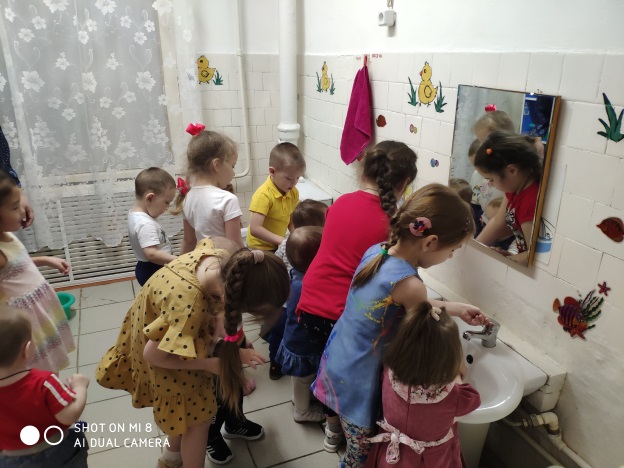 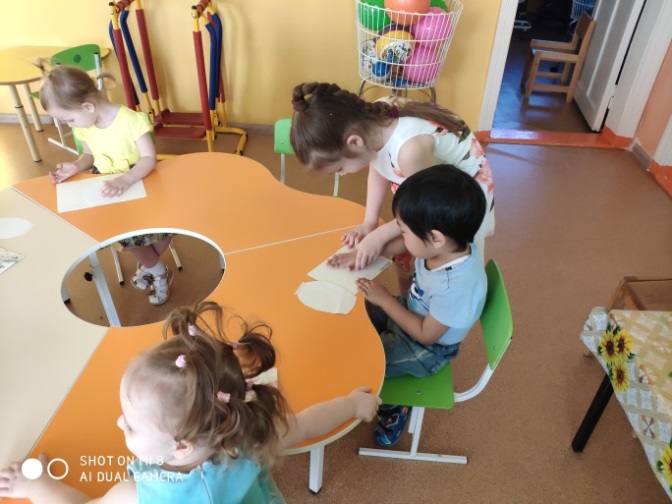 [Speaker Notes: Чуть позже придумали название нашей первой акции, которая длилась не один месяц «Дети – детям!» За это время постепенно в команду уже подключились и другие дети.  Результатом данной акции стало, что дети получили возможность узнать как можно проявить доброту, заботу и благотворительность по отношению к другим людям.
Сначала состоялась «Первая встреча», где дети старшей группы ходили в гости к малышам для знакомства. Они рассказали о себе и помогли собрать игрушки. Затем участвовали в утренней гимнастики, занятиях, ремонте карандашей и книг, помогали в мытье рук и других навыков гигиены.]